Drainage of New Orleans
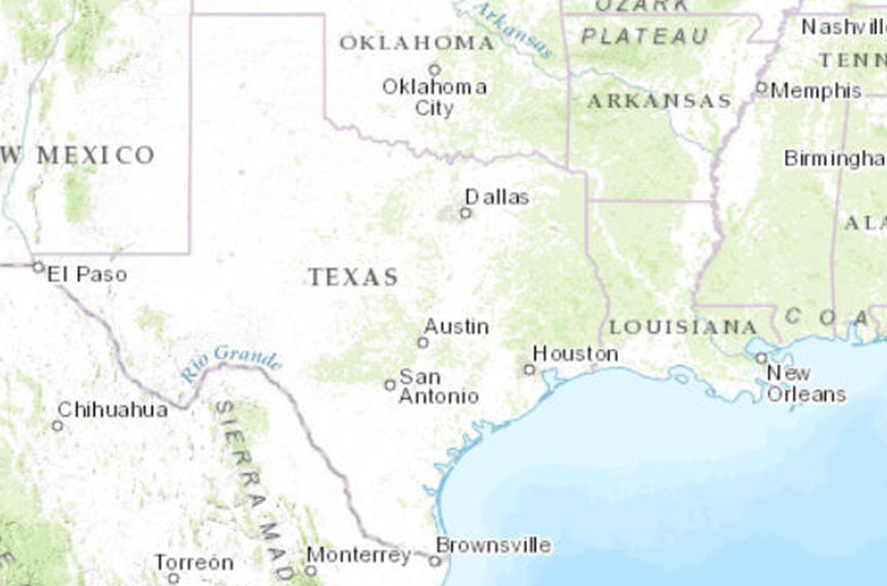 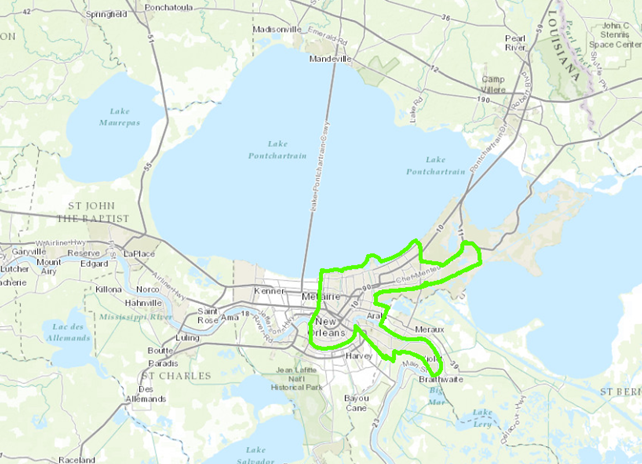 Jena Milliner
Fall 2012
Objectives
Compare FEMA Flood maps to major recent flooding event
Analyze pumping stations of the city
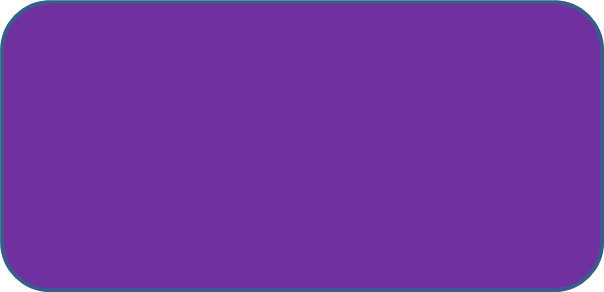 Find areas at high risk for unpredicted flooding
Pumping Stations
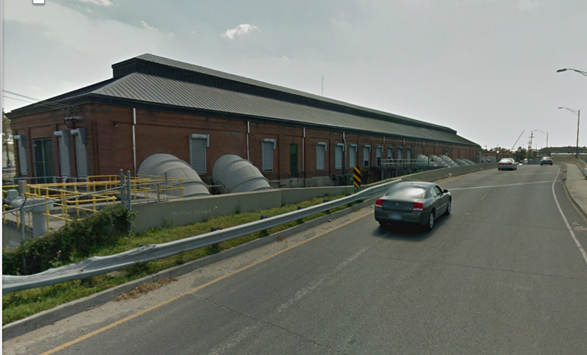 Drains all water the city
23 main pumping stations 
Some largest in the world
Divided into 5 regions of the city
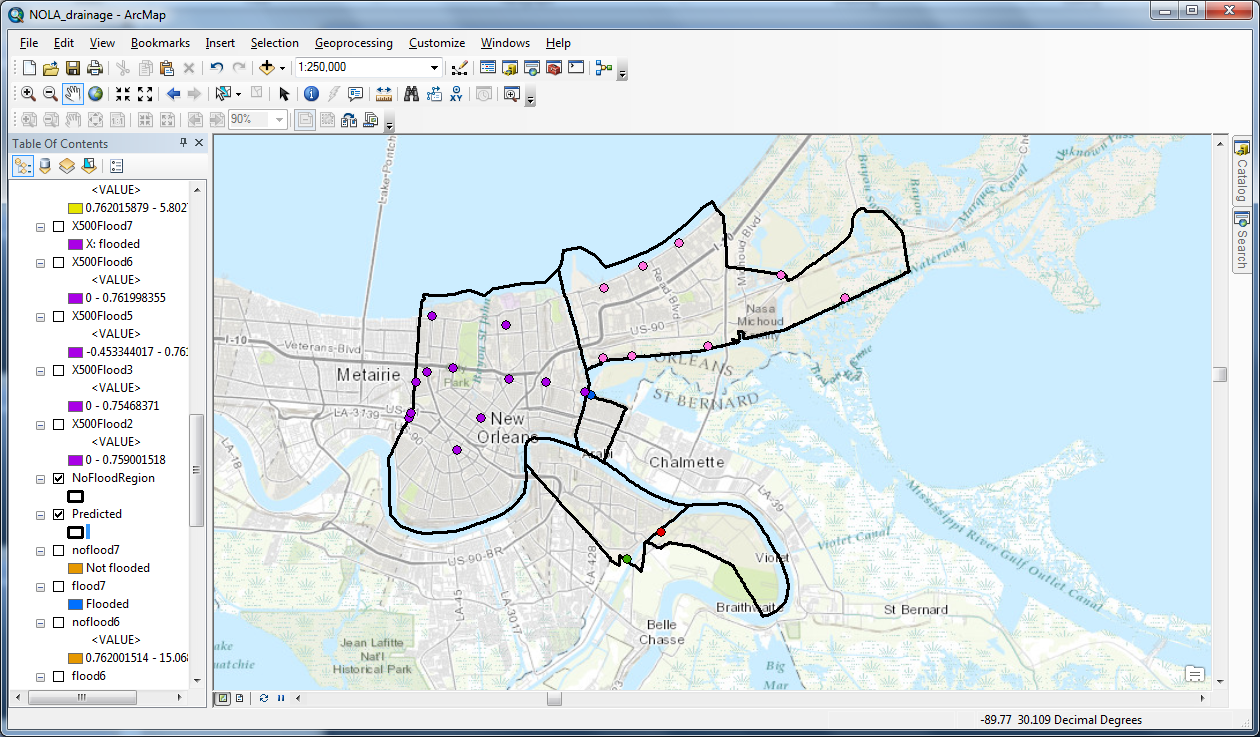 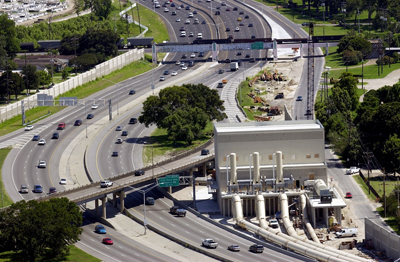 Drainage capacity
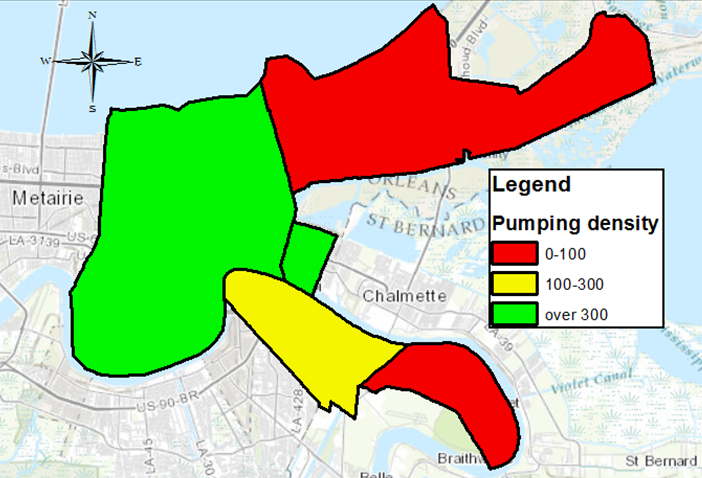 Pumping density =
 (∑ pumping capacity for region)/ area of region
East and Lower Algiers regions had the lowest pumping density
BUT East has 8 pumping station while Algiers, Lower Algiers, and Lower 9th have only 1
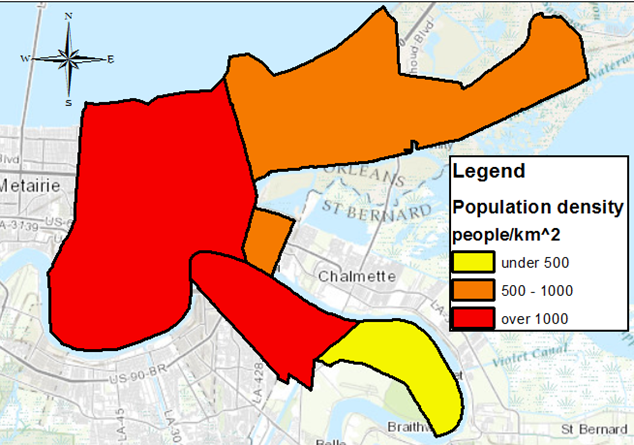 Metro and Algiers have highest population density, Lower Algiers has lowest.
Recent flooding events
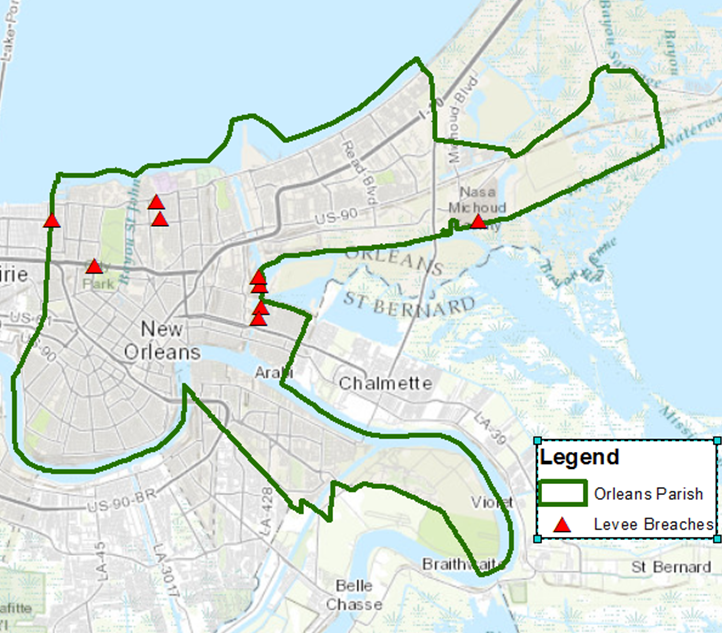 Flood of May 1995: rained 20 inches! in 48 hours

Hurricane Katrina: Storm surge caused breaches in levee system
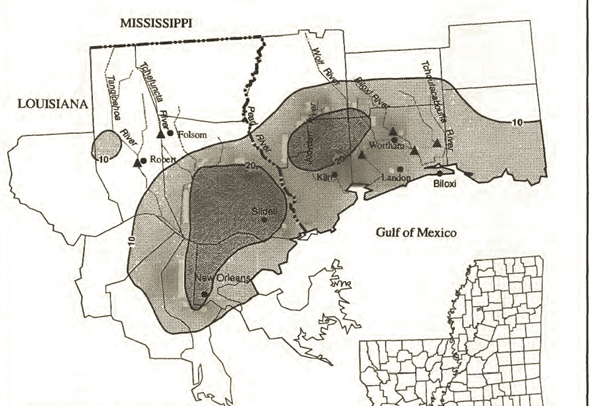 Flooded areas of New Orleans from 1995 Flood not available
Used areas from Katrina instead
Katrina Flooding
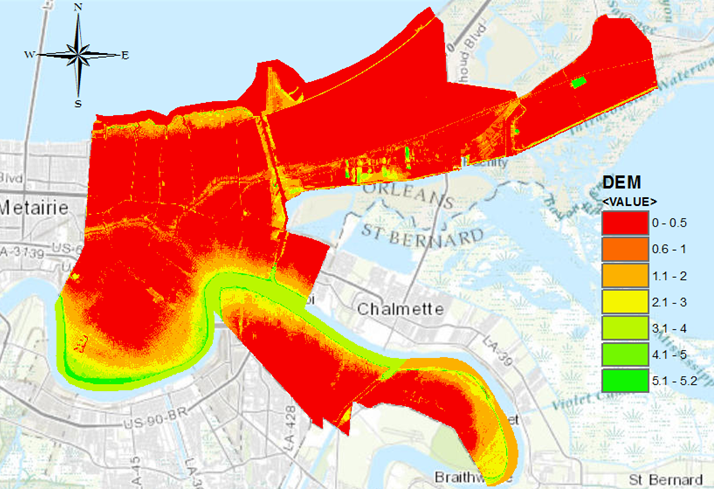 Water stopped rising when level with Lake Pontchartrain
Water level on September 1, 2005 was 2.5ft
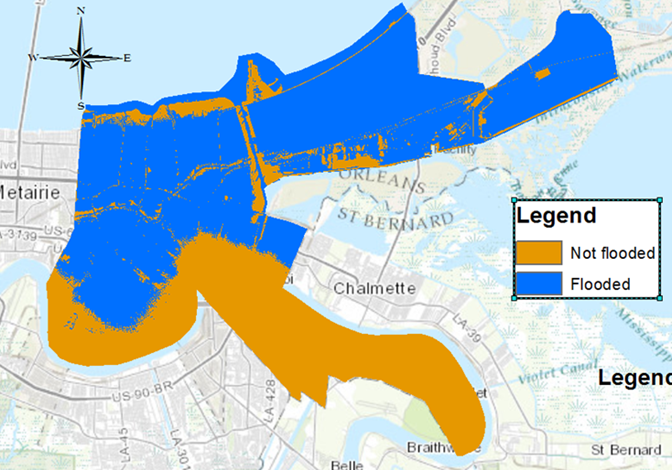 Little /No flooding west bank of Mississippi River
Comparison to FIRM
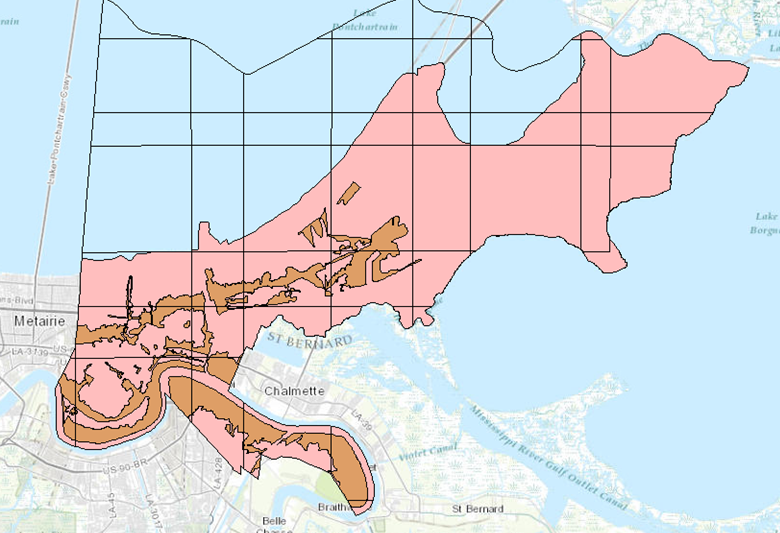 Pink areas A: Flood in 100 year event
Orange areas X: Do NOT flood in 100 year event
Purple areas had unpredicted flooding
Yellow areas did not flood when expected
Some error with yellow area
Summary
East and Lower Algiers have lowest pumping density
Lower Algiers, Algiers, and Lower 9th have only 1 pumping station
Lower 9th and East had most unexpected flood
East, Lower 9th, and Lower Algiers have greatest risk of unexpected flooding
Addition analysis
Compare to May 1995 Flooding
Analysis a pumping station level
Infiltration rates – soil and land use
Runoff calculation
Critical Rainfall event
Questions?
References
Data/information sources:
FEMA FIRM shapefiles @ http://atlas.lsu.edu/ 
Tiger shapefiles @ http://www.census.gov/geo/www/tiger/tgrshp2011/tgrshp2011.html 
American Fact Finder @ http://factfinder2.census.gov/faces/nav/jsf/pages/index.xhtml 
http://danswenson.com/paper/katrina.html
http://www.nolaenvironmental.gov/nola_public_data/projects/usace_levee/docs/original/OrleansEAErrata.pdf
http://blog.nola.com/stormwatch/2007/05/no_pump_stations_ready_to_face.html 
Turnipseed, D. P., W. T. Baldwin, L. M. Cooper, and P.C. Floyd, 1995: "Flooding in Coastal Areas of Mississippi and Southeastern Louisiana, May 9-10, 1995", U.S. Department of the Interior, U.S. Geological Survey, Fact Sheet FS-155-95. 
ArcGIS basemap
Davis, W. D., 2000: “Historical Perspective on Crevasses, Levees, and the Mississippi River”, Transforming New Orleans and Its Environs, University of Pittsbrugh Press, 89.

Images:
http://www.bkiusa.com/services-projects/engineering/drainage-pump-stations/i-10-railroad-underpass-pump-station.aspx
Google maps streetview
ArcGIS basemap
Turnipseed, D. P., W. T. Baldwin, L. M. Cooper, and P.C. Floyd, 1995: "Flooding in Coastal Areas of Mississippi and Southeastern Louisiana, May 9-10, 1995", U.S. Department of the Interior, U.S. Geological Survey, Fact Sheet FS-155-95.